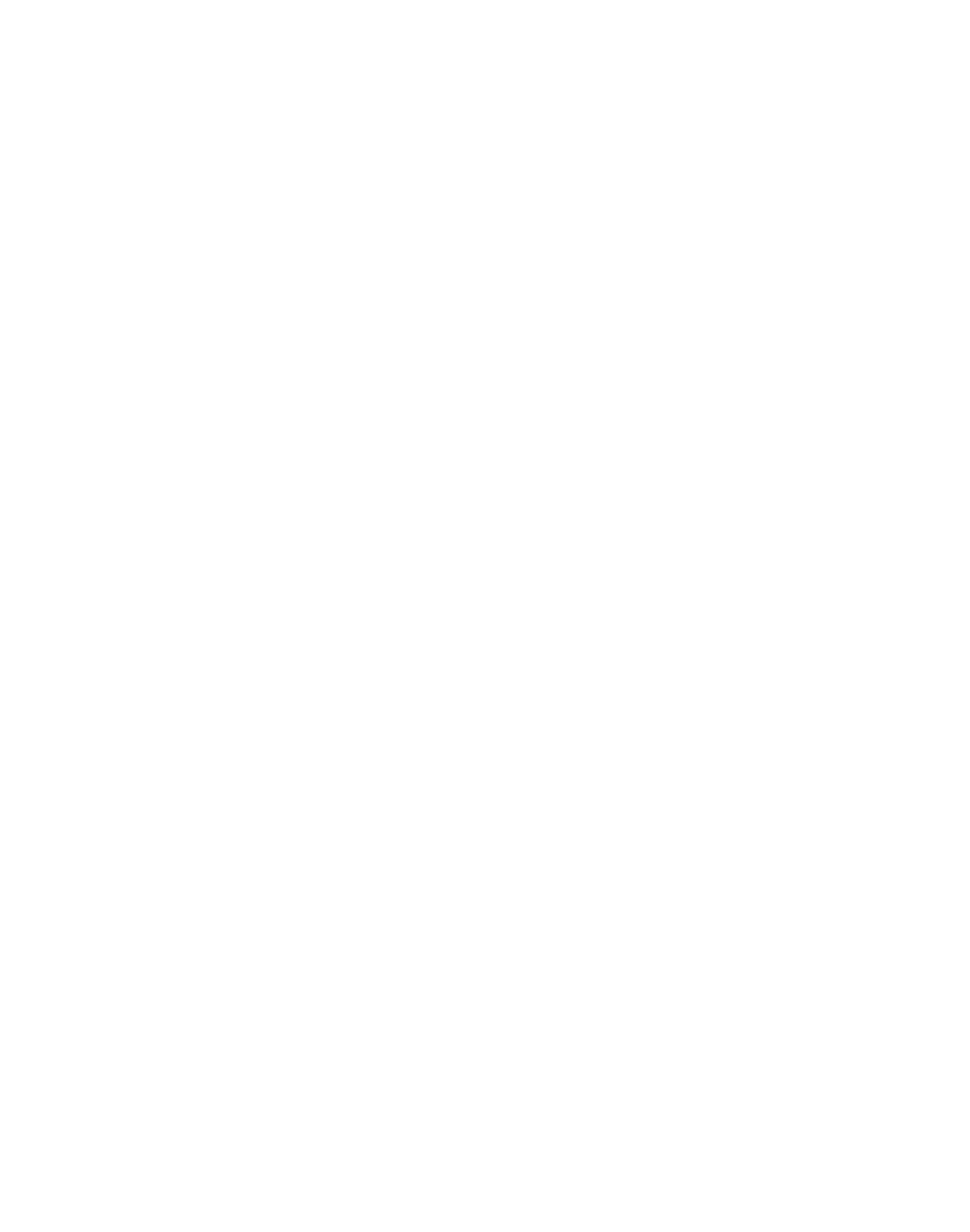 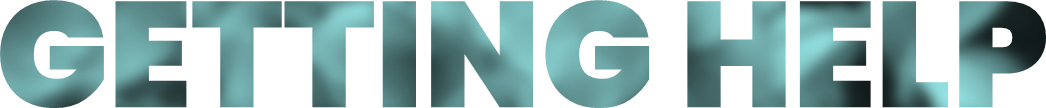 Dhuluma ya Kingono
ikiwa
umetendewa
1
Nenda mahali salama. Tafuta mahali salama, kama vile hospitali. Ikiwa huhisi kuwa salama au uko hatarini papo hapo, piga simu kwa nambari 911.
Tafuta Huduma ya Matibabu. Piga simu kwa nambari 911 au nenda katika chumba cha dharura cha hospitali iliyo karibu nawe. Ni muhimu kumwona mtaalamu wa matibabu ili akusaidie kwa afya yako ya mwili papo hapo na kuzuia kuharibika zaidi kwa afya yako. Daktari au muuguzi anaweza kukupatia dawa ya kuzuia virusi vya HIV na maambukizo mengine ya zinaa (STIs, Sexually Transmitted Infections) na matibabu ya dharura ya kuzuia mimba ili kuzuia mimba. Unaweza kufanyiwa uchunguzi na kutibiwa bila kuhitaji kuripoti kwa polisi au kufanya maamuzi mengine kwa wakati huu. Muuguzi au daktari anaweza kukuelekeza kuhusu chaguo zako. Utafanyiwa uchunguzi bila kulipishwa, na kisheria, unatakikana kulipiwa na nchi ambako kosa hilo lilifanyika.
2
3
Kuripoti. Una haki ya kuripoti kosa hilo kwa polisi. Piga simu kwa nambari 911 au shirikiana na wakili ili kuripoti.
4
Omba msaada. Mawakili wanapatikana ili kukusaidia kukabiliana na hali ya baada ya kubakwa au kudhulumiwa kingono na wanaweza kutoa msaada na ushauri. Mashirika ya utetezi ya nchini yametajwa hapa chini.
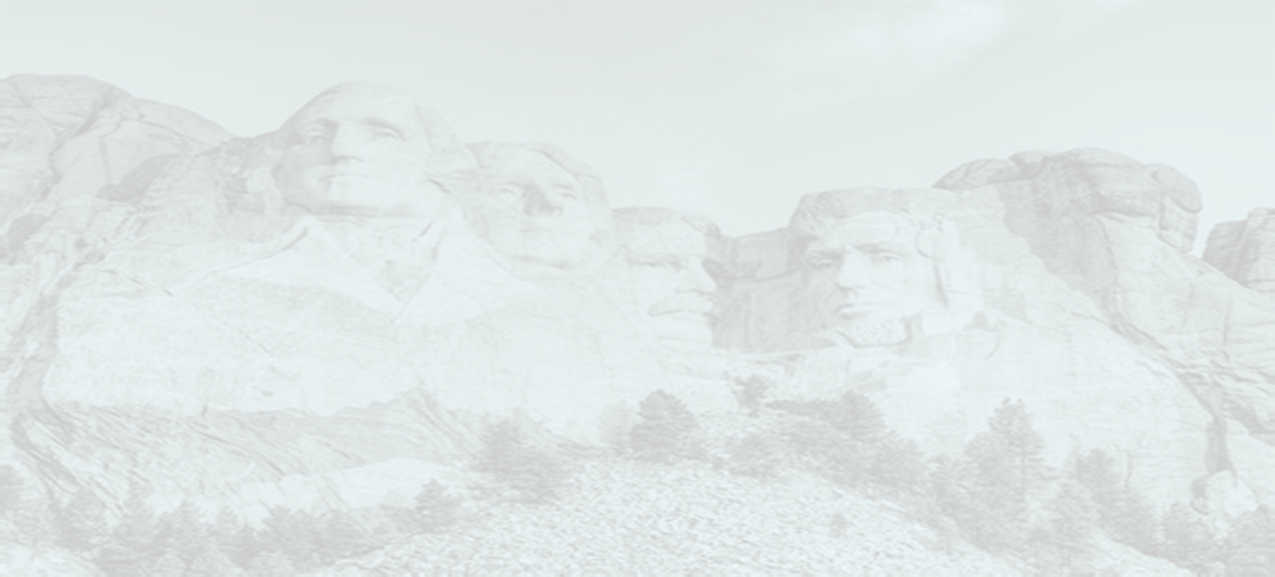 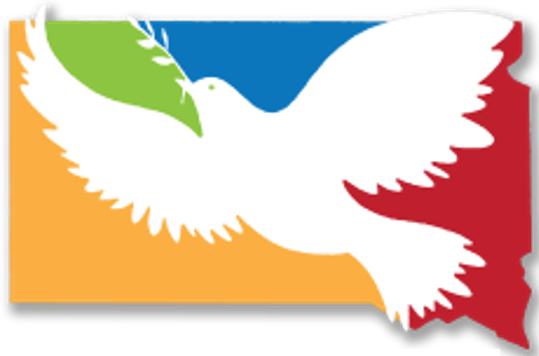 MISAADA YA NCHINI
Weka Misaada ya Nchini Hapa
Namba ya Simu ya Dharura ya Kitaifa: (800) 656-4673
Weka
Nembo
Hapa
Ili upate maelezo zaidi kuhusu jinsi ya kujiandaa kufanyiwa uchunguzi, nenda kwenye https://www.rainn.org/articles/rape-kit